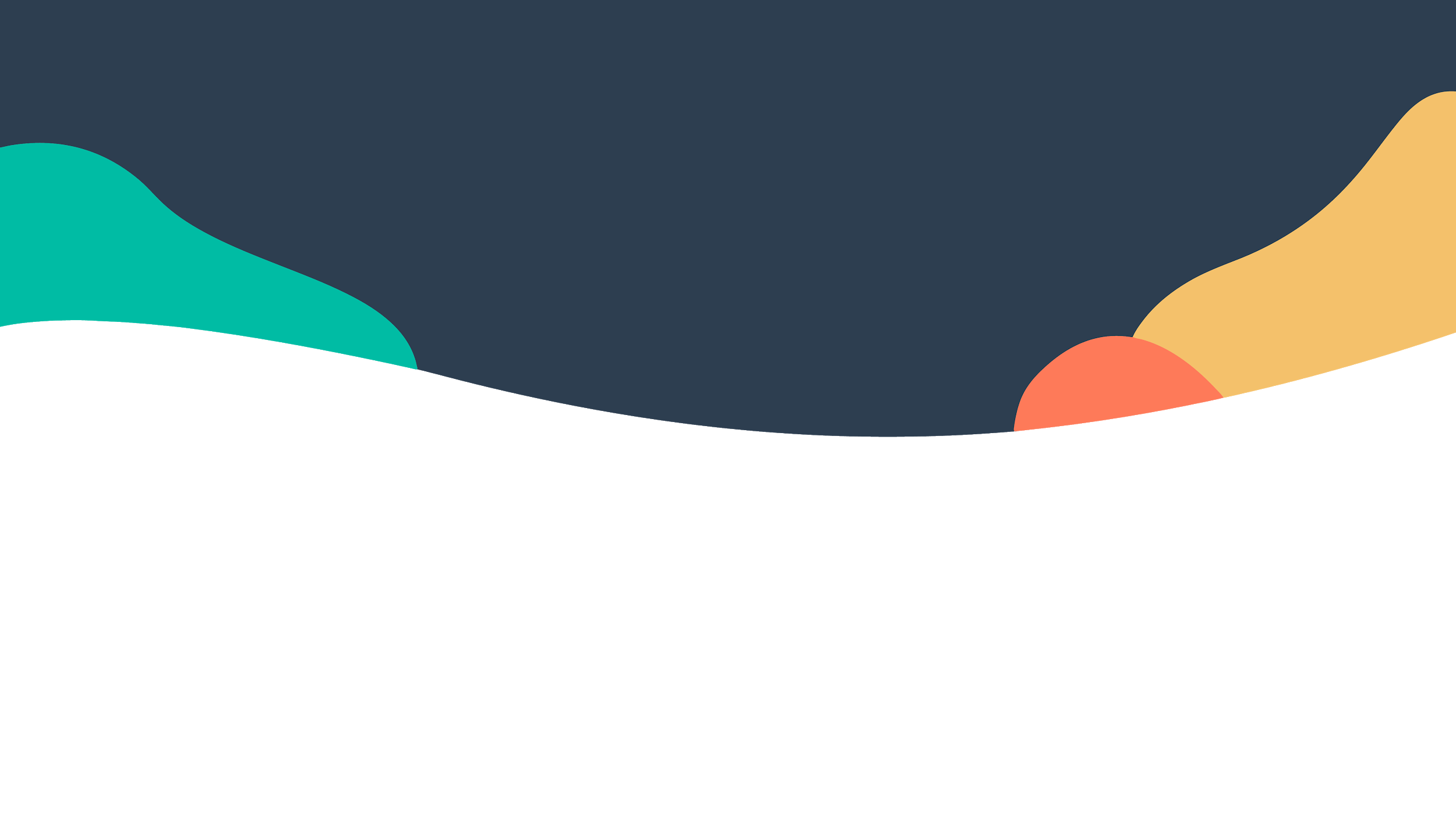 Service Hub Pro
Service Hub Pro ofrece un sistema avanzado de asistencia para el crecimiento de equipos con funciones y exigencias especializadas
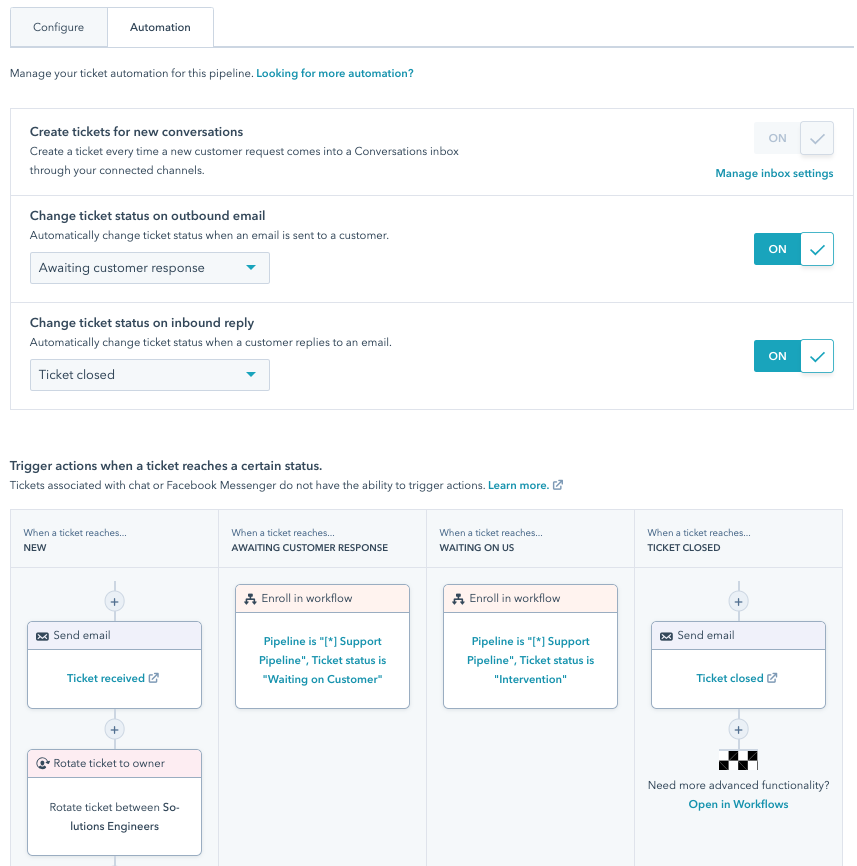 Deleita a los clientes a gran escala
  •  Automatización del estado de los tickets
  •  Direccionamiento de tickets inteligente
  •  Procesamiento de tickets inteligente
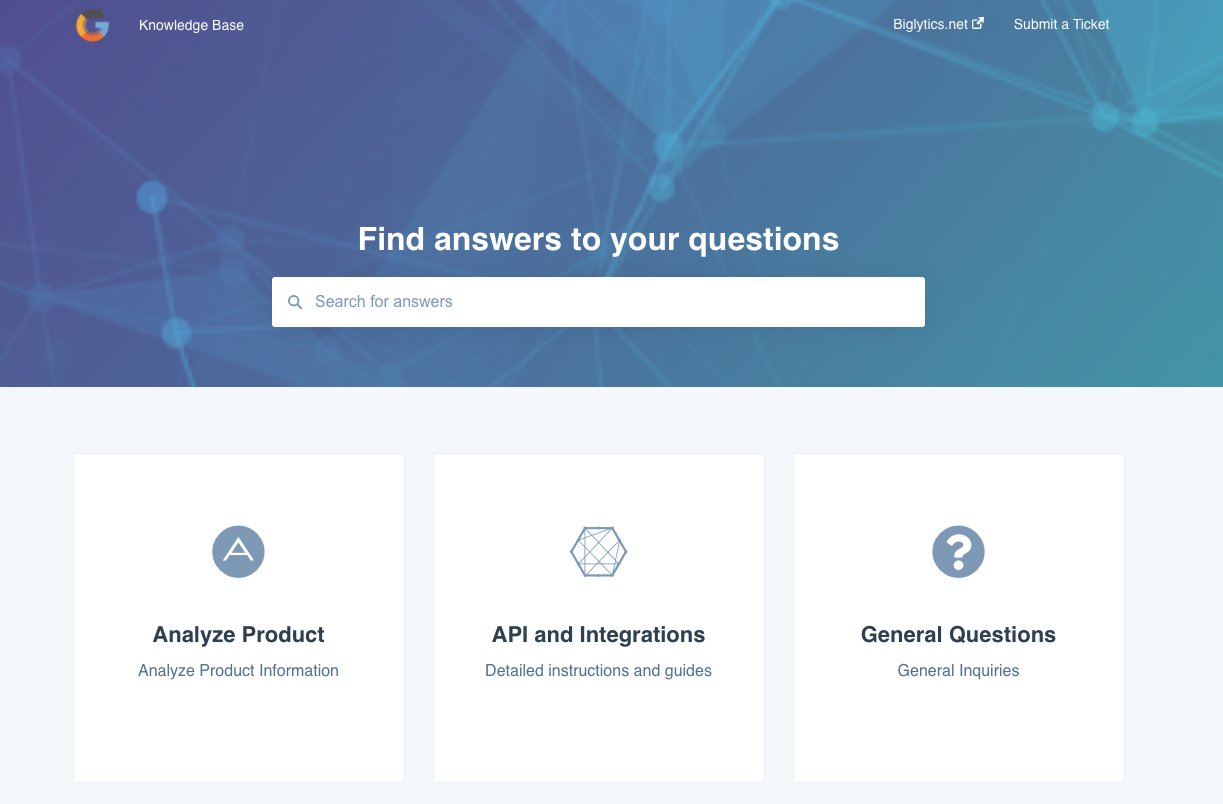 Ayuda a los clientes a solucionar sus problemas
  •  Bots de soporte y asistencia
  •  Base de conocimientos
  •  Acceso restringido y base de conocimientos multilingüe
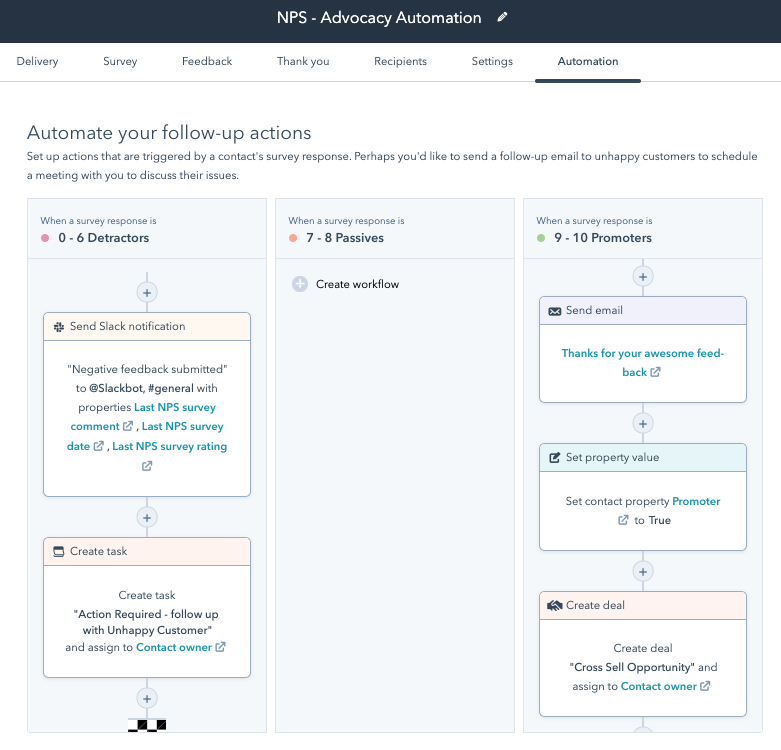 Mide y mejora la experiencia del cliente 
  •  Net Promoter Score®, CES y Encuestas CSAT
  •  Automatización para la promoción
  •  Informes de datos y tendencias
Organiza los contactos y las empresas
Directamente en el HubSpot CRM
Gestión de contactos e informes
Ventas, marketing y herramientas de CRM
más todas las potentes funciones de nuestras herramientas gratuitas.